Week of 5/26-5/29
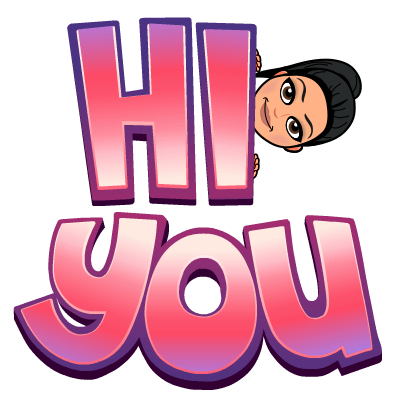 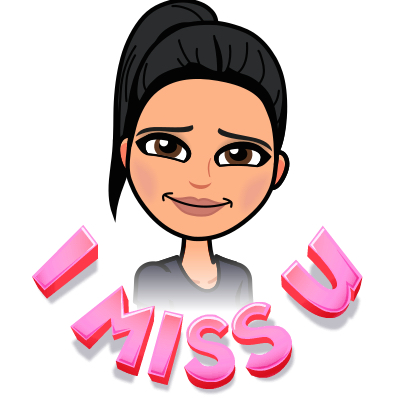 MEMORIAL DAY
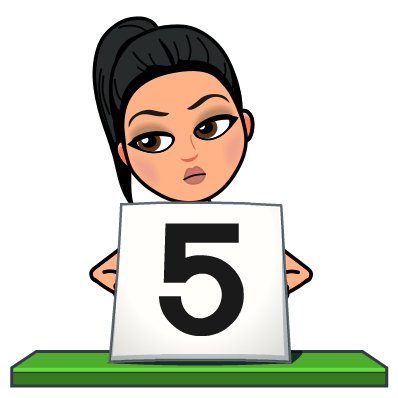 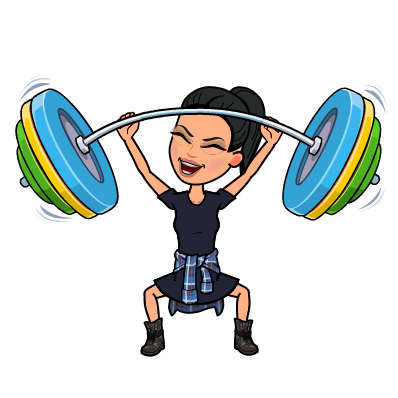 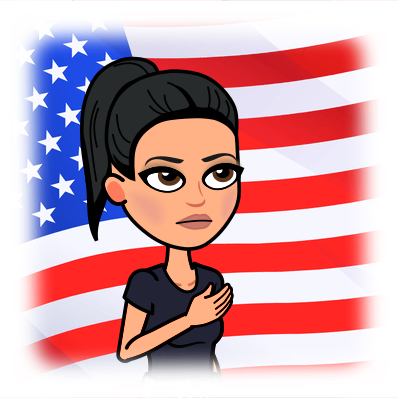